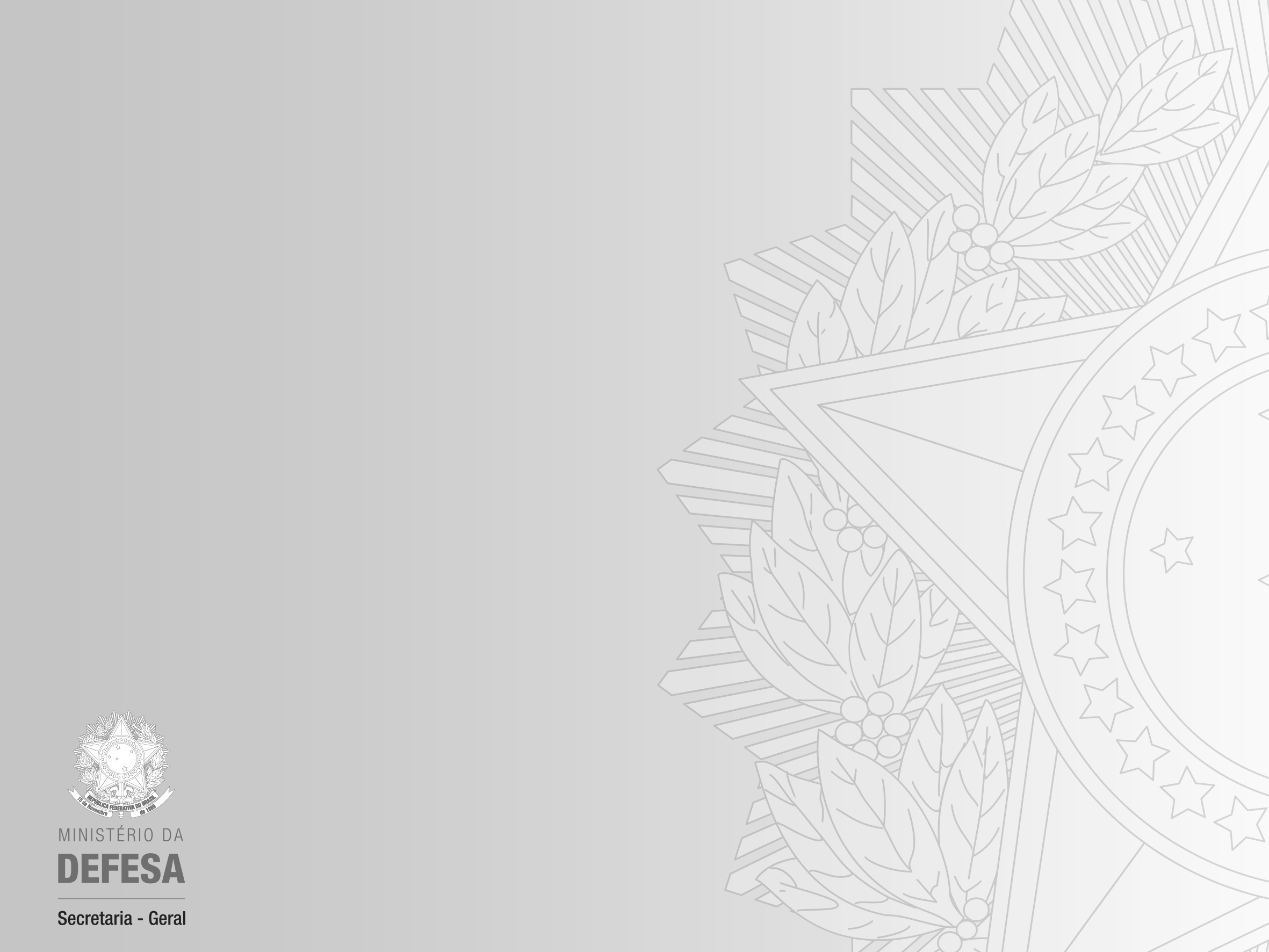 2022
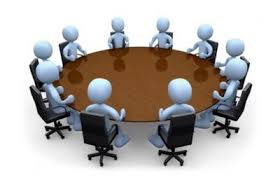 Comitê de Governança Digital do MD:
Revisão da Portaria de Instituição do CGD e Implantação da EGD.
Horário: 15h do dia 28 de abril de 2022
Roteiro
Abertura dos trabalhos 
Revisão da Portaria de Instituição do CGD e Implantação da EGD
Assuntos Diversos
Encerramento
Fonte: Processo SEI nº 60586.000091/2022-95
Abertura dos trabalhos
Sistema de Administração dos Recursos de Tecnologia da Informação - SISP
Instituído pelo Decreto nº 7.579, de 11 de outubro de 2011, com o objetivo de organizar a operação, controle, supervisão e coordenação dos recursos de tecnologia da informação da administração direta, autárquica e fundacional do Poder Executivo Federal. https://www.gov.br/governodigital/pt-br/sisp/sobre-o-sisp
Fonte: Processo SEI nº 60586.000245/2021-68
Abertura dos trabalhos (PORTARIA GM-MD Nº 2746, de 29 de junho de 2021).
Secretaria de Produtos de Defesa (SEPROD)
C Alte SÉRGIO LUCAS da Silva 
 SC DANIEL Santana Fernandes 

Secretaria de Pessoal, Ensino, Saúde e Desporto (SEPESD)
SC HERVAL Lacerda Alves 
SC HENRIQUE de Almeida Cardoso 

Secretaria de Orçamento e Organização Institucional (SEORI)
SC TARCIANA Barreto Sá 
SC EUGÊNIO Marcello Borges Peres 

Centro Gestor Operacional do Sistema de Proteção da Amazônia (CENSIPAM)
SC RENATA Bitar TIVERON 
SC FRANCISCO ENEDELSON Passos da Maceno 

Encarregada pelo Tratamento de Dados Pessoais
-     CMG -     (RM1-T) MÁRCIA Soares Da Cunha  

Departamento de Tecnologia da Informação (DETIC)
-     C Alte JEFERSON Denis Cruz de Medeiros 
-     Cel R1 (FAB) André Luís Maia BARUFFALDI
Gabinete do Ministro da Defesa (GM) 
Gen Div R/1 Walmir Almada SCHNEIDER Filho 
Ten Cel Roberto Mahmud DRUMOND Rhaddour 

Gabinete do Estado-Maior Conjunto das Forças Armadas (EMCFA)
Maj Brig Ar FLÁVIO Luiz de Oliveira Pinto 
Cel (FAB) Marcelo MUCIOLO Vieira 

Chefia de Operações Conjuntas (CHOC) 
C Alte (FN) PAULO ROBERTO Saraiva 
Cel (FAB) Leonardo de Holanda MENCARINI 

Chefia de Assuntos Estratégicos (CAE)
Brig Ar Marcelo Lobão SCHIAVO 
CF Gustavo Adolfo El-Kik DAMASCENO 

Subchefia de Mobilização (CHELOG)
Brig Int Gilson Alves de ALMEIDA JUNIOR 
CMG Ernesto RADEMAKER Martins 

Gabinete da Secretaria-Geral (SG)
SC Mario Luiz Jathaly FONSECA 
Cel R1 Charles Estevam de Oliveira HASLER
Fonte: Processo SEI nº 60586.000245/2021-68
Abertura dos trabalhos (Processo SEI nº 60586.000245/2021-68).
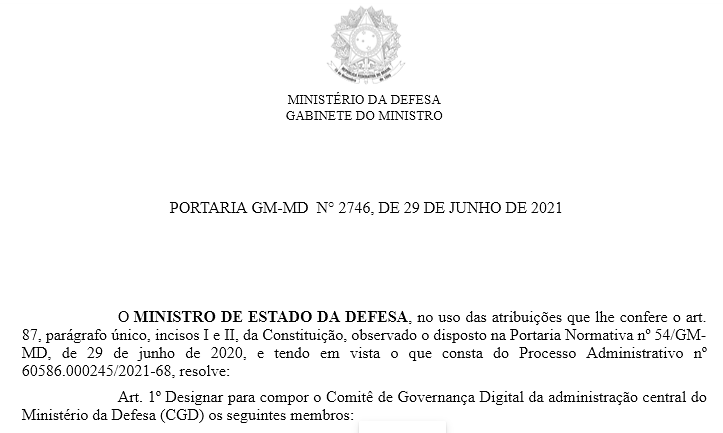 PORTARIA GM-MD Nº 2746, de 29 de junho de 2021 (Designação e composição do CGD)
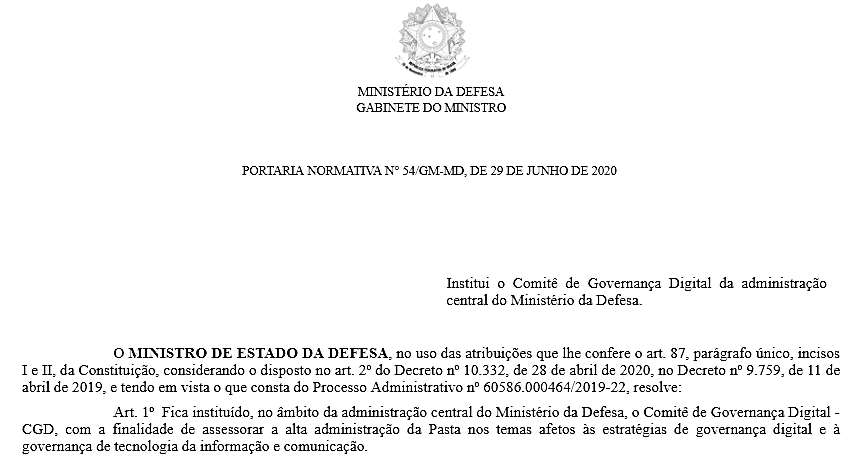 PORTARIA NORMATIVA GM-MD Nº 54, de 29 de junho de 2020 (Instituição do CGD do MD)
Fonte: Processo SEI nº 60586.000091/2022-95
Roteiro
Abertura dos trabalhos 
Revisão da Portaria de Instituição do CGD e Implantação da EGD
Assuntos Diversos
Encerramento
Fonte: Processo SEI nº 60586.000091/2022-95
Portaria de Instituição do CGD
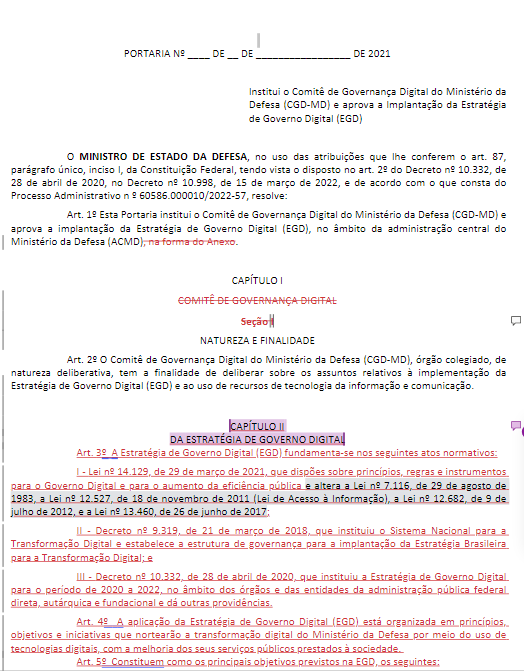 Validação da PORTARIA DE INSTITUIÇÃO DO CGD:  

Pontos de alinhamento para a reunião:

- NO CAPÍTULO IV, SEÇÃO I, ART. 7º, § 1º: solicitou-se rever os incisos I a V quanto as restrições (CCE 15) da composição ser apenas para: SG, Gab EMCFA, CHOC, CAE e CHELOG, conforme consta na minuta.

- NO CAPÍTULO IV, SEÇÃO I, ART. 7º, § 3º: houve ajuste de semântica.

- NO CAPÍTULO IV, SEÇÃO I, ART. 7º, § 4º: Foram solicitados ajustes textuais.

- NO CAPÍTULO IV, SEÇÃO III, ART. 12º: houve dúvidas quanto aos membros presentes, incluindo aqueles em videoconferência, quanto a sua participação durante a reunião.
Portaria de Instituição do CGD
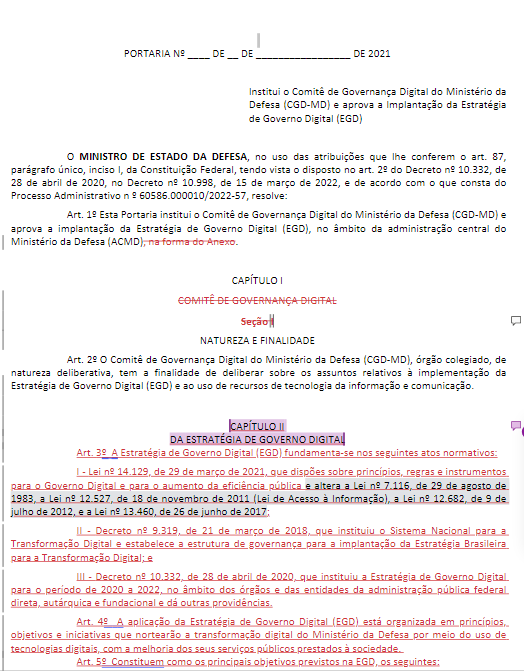 Portaria de Instituição do CGD
Link de acesso: 
AP. 3ª REUNIÃO ASTEC ABR_08042022.pptx
Portaria de Instituição do CGD
Validação da PORTARIA DE INSTITUIÇÃO DO CGD:  

COMENTÁRIOS:
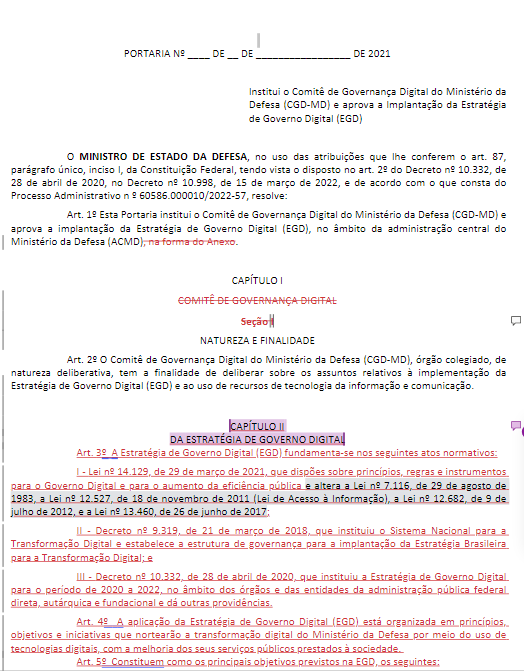 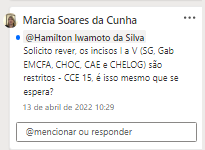 Roteiro
Abertura dos trabalhos 
Revisão da Portaria de Instituição do CGD e Implantação da EGD
Assuntos Diversos
Encerramento
Fonte: Processo SEI nº 60586.000091/2022-95
Assuntos Diversos
Assinatura dos Documentos.

Processos SEI para formalizações e tramitações do CGD.
	- Referente ao ano de 2021: 60586.000245/2021-68.
	- Referente ao ano de 2022: 60586.000010/2022-57.


Processos SEI para formalizações e tramitações da Assessoria Técnica do CGD.
	- Referente ao ano de 2022: 60586.000091/2022-95.
Assuntos Diversos
Dúvidas ou sugestões
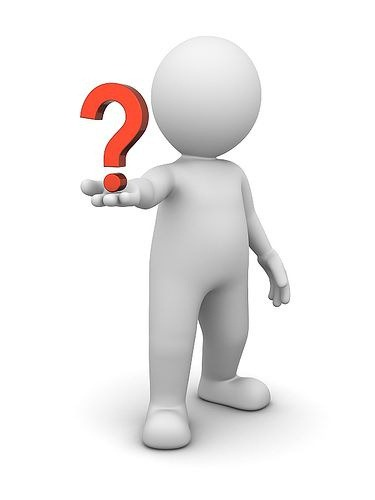 Roteiro
Abertura dos trabalhos 
Revisão da Portaria de Instituição do CGD e Implantação da EGD
Assuntos Diversos
Encerramento
Fonte: Processo SEI nº 60586.000091/2022-95
Encerramento/Encaminhamentos
Próxima reunião da Assessoria Técnica: 
A DEFINIR


Próxima reunião Ordinária do CGD: 
Junho de 2022
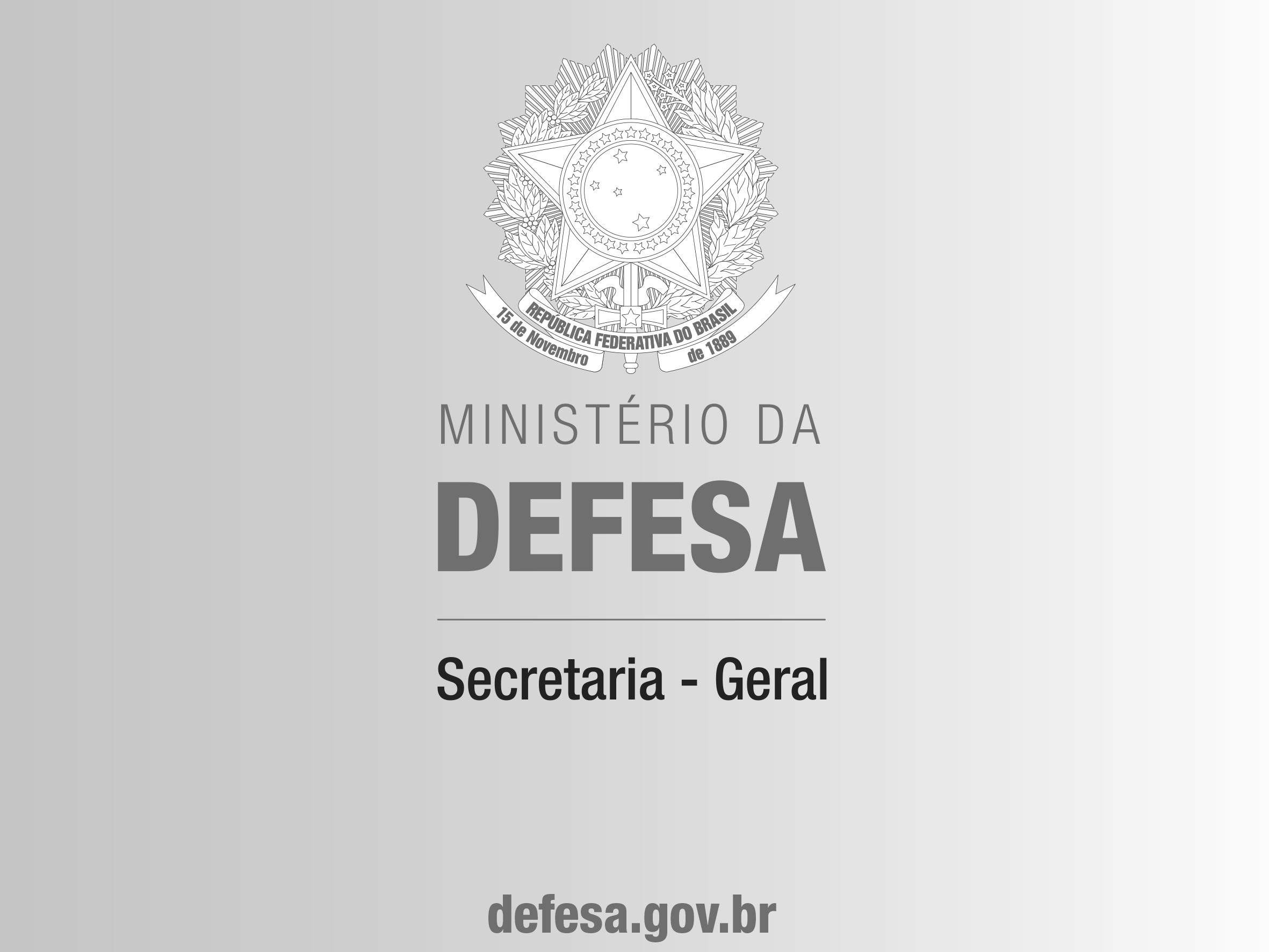